Panel:
NSF-Sponsored Innovative Approaches to Undergraduate Computer Science
Stephen Bloch (Adelphi University)Amruth Kumar (Ramapo College)
Stanislav Kurkovsky (Central CT State University)Clif Kussmaul (Muhlenberg College)
Matt Dickerson (Middlebury College), moderator
Program By Design
Stephen Bloch, Adelphi University
with Eli Barzilay, John Clements, Matthias Felleisen, Robby Findler, Kathi Fisler,Matthew Flatt, Kathy Gray, Shriram Krishnamurthi, Viera Proulx, Emmanuel Schanzer, ...
Curricular ideas
Start in simple, beginner-friendly language
need beginner-friendly IDE & compiler
Teach fundamental, transferable principles & habits
Test-driven development from the beginning
need beginner-friendly testing harness
Graphics, animation, GUI, music as motivators
need beginner-friendly libraries
Then revisit same ideas in “mainstream” language(next semester or next year)
Pedagogical ideas
Concrete design recipe
Identify input & output data types
Write test cases (guided by data types)
Write function skeleton (guided by data types)
Fill in gaps (guided by test cases)
Run test cases
Each step is explicit & worth partial credit
Writing test cases is much easier for functional than imperative code, so start in functional paradigm
even for graphics & interaction
Functional GUI programming teaches model/view separation early
Technical ideas
Start in language subset…
enforced by compiler
Several concentric languages matching stages of curriculum
Read-eval-print loop to encourage experimentation
like DrJava, BlueJ CodePad, irb, python, ghci, etc.
“Image” is a data type, just like “integer” or “string”
even in the REPL
Can enter an image as a literal, interactively
Can see images as expression values, interactively
Demo: http://screencast.com/t/12O3RGxFH
Versions of the curriculum
Bootstrap (middle school)
http://bootstrapworld.org
Picturing Programs (high school pre-AP, college CS0)
http://picturingprograms.org
How to Design Programs 2ed (college CS1)
http://www.ccs.neu.edu/home/matthias/HtDP2e/
or search “htdp2e”
Software support
WeScheme (IDE in a browser, used with Bootstrap)
http://wescheme.org
DrRacket (IDE, used with PP and HtDP)
http://racket-lang.org
JavaLibWorld and JavaLibTester (support libraries for Java-based course)
search on GitHub
Who likes this approach?
Grants from Exxon, DoEd, NSF, Google
ACM SIGCSE “Outstanding Contribution to Computer Science Education” award (2011)
ACM Karlstrom award (2009)
Who uses this approach?
Bootstrap:
Park Elementary School 	NYOS Charter School    
Ballou High School			Boston Latin Academy
Edison Middle School		United for Success Academy  
Yanbu International School	Barnard Saturday Science Seminar
Crossroads School			St. Andrew's-Sewanee School
Sedro-Woolley High School	Academy for Science and Design
Albuquerque Academy		International School Ho Chi Minh City
		124 more omitted
Who uses this approach?
Picturing Programs:
University of Toronto
University of California, Irvine
Vassar College
Adelphi University
Georgia Regents University
Indian Institute of Information Technology and Management-Kerala, Trivandrum, India
St Francis Borgia HS
Whitney Young HS
The Fay School
Lakehill Preparatory School
Aberdeen HS
Holy Name HS
Owatonna HS
Bancroft School
Dighton-Rehoboth HS
Augusta Preparatory Day School
Nashoba Regional High School
St Luke’s School
The Webb Schools
oxfordcomputerscience.wikispaces.org (HS level)
DuPont Manual HS (in Scala?)
Evergreen Middle School
at least one 4th-grade teacher (!)
various others omitted
Who uses this approach?
How to Design Programs
University of Chicago
Northeastern University
University of Delaware
Westmont College
Worcester Polytechnic Institute
University of Notre Dame
University of Waterloo
Istanbul Bilgi University
Seton Hall University
Berry College
Brown University
Monmouth College
University of Minnesota Morris
Northwestern University
Suffolk County Community College
University of British Columbia (both traditional course and MOOC)
Zefat Academic College
UNAM
Manhattanville College
Rhode Island College
University of Tübingen
University of Freiburg
University of Dallas
South Carolina State University
Pacific Union College
Humboldt College
University of Chile (in Python)
Ochanomizu University (in OCaML)
Carnegie-Mellon (in ML)
various others omitted
Problets
Amruth Kumar, 
amruth@computer.org
problets.org
Curricular Goals
Learn programming concepts by solving problems
Supplement classroom instruction
Complement programming projects
What Problets do:
Present problems
Grade student’s answer
Provide instant feedback
Record student performance
Provide summary to the instructor
Types of problems
Identify the output of a program
Debug a program
Resolve the state of program variables
Evaluate expressions
::
Step-by-step
Not multiple-choice problems
Identifying the output
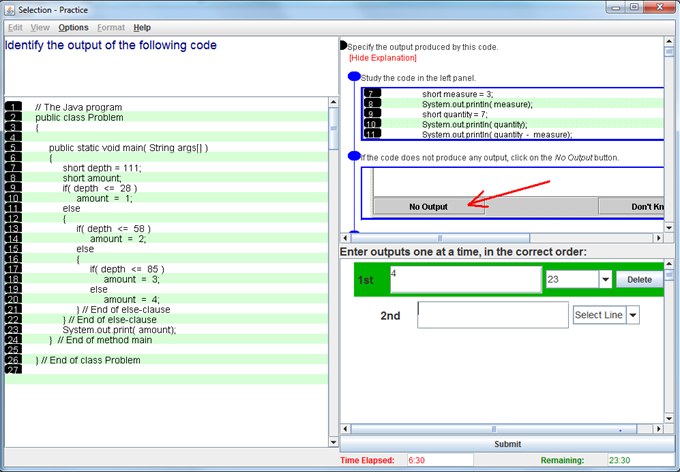 Debugging
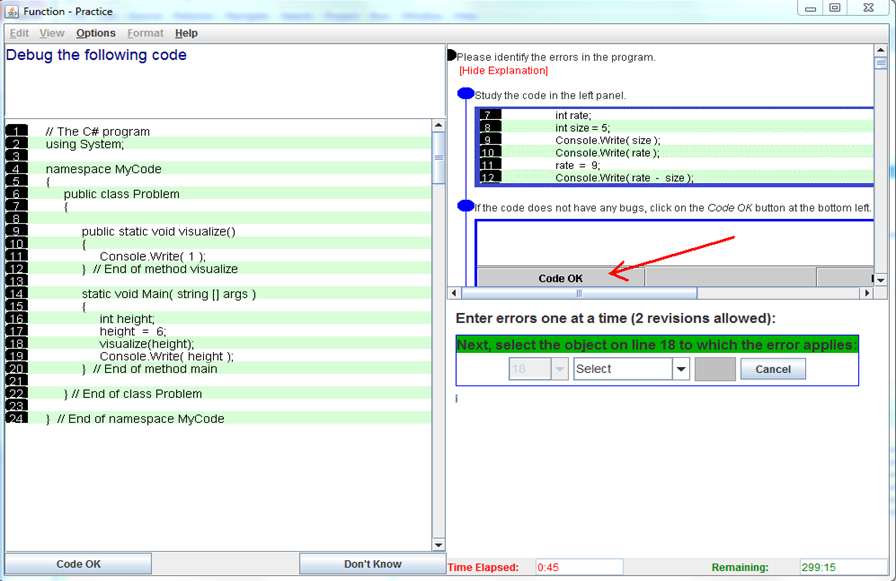 State of a variable
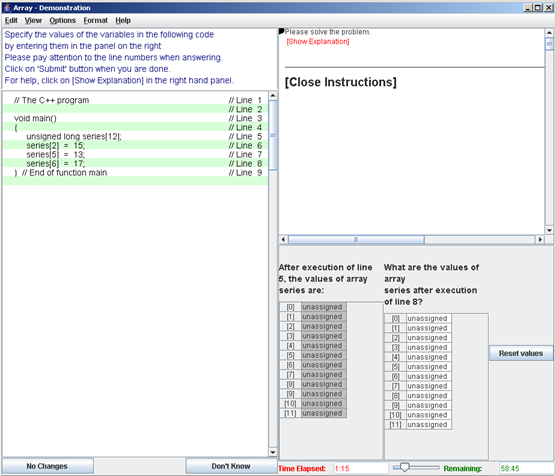 Expression Evaluation
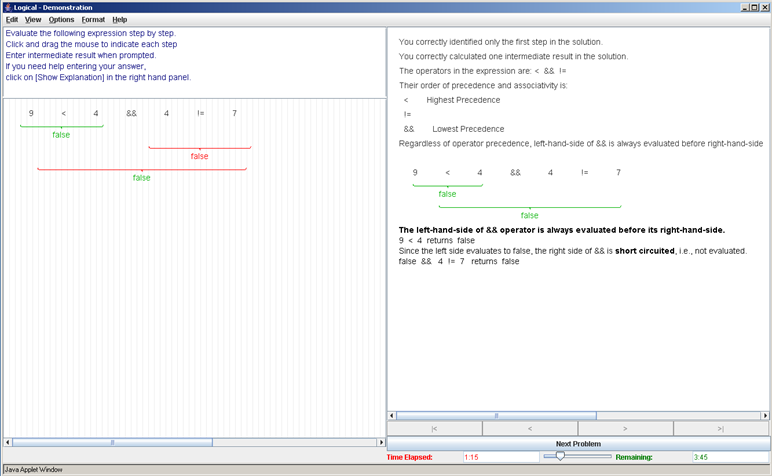 Topics (17 modules)
Expression evaluation
Arithmetic, Relational, Logical, Assignment, Bitwise
Selection
if, if-else, switch, nested statements
Loops
while, for, do-while, nested loops, infinite loops
Functions - behavior, bugs, recursion
Arrays, Access in Classes, C++ pointers
Topics and Problems
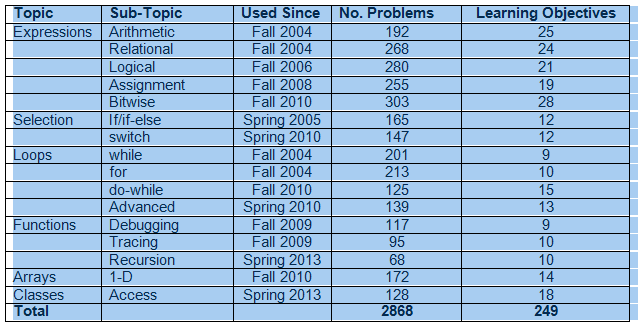 Target
Languages:
Java, C, C++, C#, some Visual Basic
Audience:
CS I, CS II, AP-CS
Refresher for advanced courses/language change
Institutions: 
High school, 2-year, 4-year colleges
Pedagogy
Learn by solving problems
Mastery learning
Step-by-step explanation of correct solution
Adaptive problem-sequence
Randomized problem set
Learning at one’s pace on one’s time
Any time, as often as necessary
Extensively evaluated over 14 years
Visualization
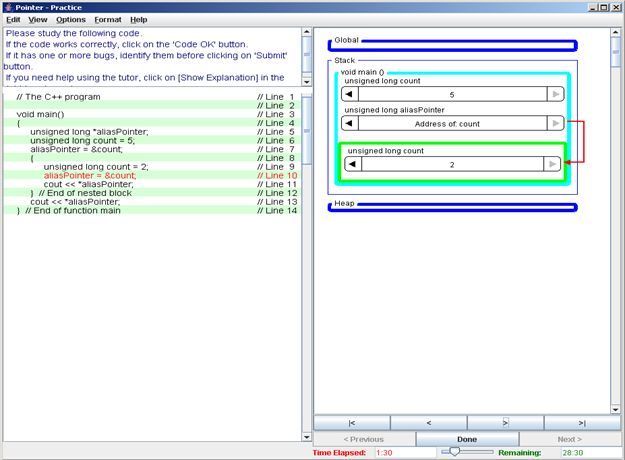 Usage
Closed-Lab exercises
After-class assignments (24 x 7)
Language refreshers
As many as necessary
When necessary
As often as necessary
Continuous third-party use since fall 2004
60+ schools in spring 2014
Adoption
No software installation necessary - Web-based
No supervision necessary - self-administering
Report available on demand
By problems, learning objectives
Free for educational use
Snapshot of a report
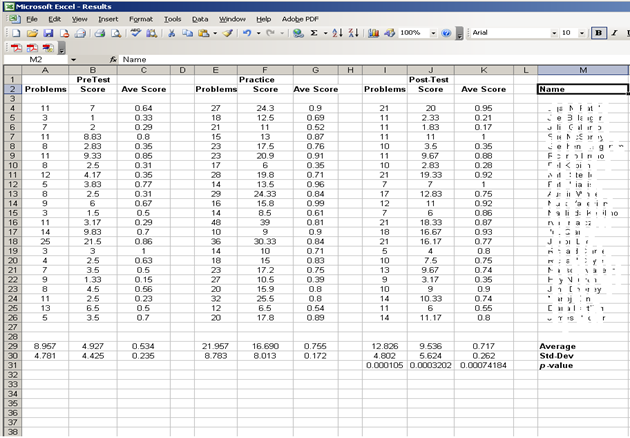 Contact Information
Additional information at:
www.problets.org
If interested, please contact:
amruth@ramapo.edu
Acknowledgements: NSF CCLI DUE 0088864
Mobile Game Development
Stan KurkovskyCentral Connecticut State University
http://www.mgdcs.com/
with Archana Chidanandan and Delvin Defoe
Overarching Goals
Improve student engagement and motivation
Decrease attrition in introductory CS courses

Method: use a relevant learning context
Curricular Objectives
Expose students to advanced topics
Strengthen student mastery of the core concepts
CS is more than just coding!

Method: project-based learning modules
Learning Modules
Context
A well-known game (arcade, board, etc.)
Casual games
Learning objectives
Introduce an advanced topic (e.g. networking)
Reinforce a core topic (e.g. for loops)
Game implementation
Working demo
Technical scaffolding
Target
Language
Java: J2ME, Android
Audience
AP-CS, CS I, CS II
Also: advanced topical courses
Institutions
High school, 2- and 4-year colleges
Pedagogy
Context-based learning
Relevance to everyday life
Hands-on experiences
Teamwork
Instant gratification
Sample Modules
Battleship - computer networking
Connect Four - artificial intelligence
Frogger - software engineering
Space Bears - human-computer interaction
Craps - security
Text Twister - algorithms
Process Oriented Guided Inquiry Learning
(POGIL)
Clif Kussmaul, Muhlenberg College

http://cspogil.org	http://pogil.org
POGIL - Curricular Goals
Across CS (& other STEM) disciplines,we should help our students learn to:
analyze, design, synthesize ideas
read, write, & debug code & docs
communicate (oral & written)
work in teams, manage time
learn or create ideas on their own
POGIL - Pedagogy
Research shows that learning is improved when people:
work in teams with other people
construct knowledge through a learning cycle (explore, invent, apply)
receive prompt constructive feedback
reflect on learning process & outcomes
Process Oriented Guided Inquiry Learning
Students work in teams with assigned roles(e.g. manager, recorder, speaker)
Teams work on classroom activities that present a model followed by questions.
Instructor is a facilitator, not a lecturer.
Activities are designed to guide students to:
construct understanding of key ideas
develop key process skills
POGIL Example: 1st Day of CS1
Hi-Lo: Guessing Game
Two players – A and B.
A picks a number 1-100.
B guesses a number.
A responds “too high”, “too low”, or “you win”.
Continue to play until B wins (or gives up).
Questions
Play the game 3 times.
Identify 4-5 strategies B could use to play.
(Discuss with class.)
Rank by # of guesses.
Rank by difficulty.
Plot rankings & describe.
(Discuss with class.)
POGIL Example: 1st Day of CS1
Questions
Max # of guesses?
Avg # of guesses?
(Discuss with class.)
Repeat for 1-1000.
Repeat for any N.
Describe insights.
(Discuss with class.)
CS-POGIL								cspogil.org
NSF TUES project (2011-2014)to develop POGIL materials for CS
CS2, Data Structures, Software Engineering
sci comp, CS1 (Java, Python), theory, AI, ...
Numerous CS collaborators, including: 
Helen Hu, Lisa Olivieri, Matt Lang, Chris Mayfield, Heidi Ellis, Stoney Jackson, Tammy Pirmann
$$$ available to attend POGIL workshops
The POGIL Project					pogil.org
Non-profit to support use of POGIL & related approaches
Long history of NSF funding (15+ years)
3-day regional summer workshops
Review POGIL activities, support classroom implementation
POGIL - Implementations
Students: 10-200; HS, undergrad, grad
Models: UML, Code, API doc
Media
Paper copies for each team or student
Google Doc for each team
Presentation slides
Team structure
Teams of 4, split for pair programming
Teams of 3
DISCUSSION
What might the approach not accomplish or do well?
When would you not use it as opposed to when would you use it?
How would your approach combine well with another of the approaches outlined here?